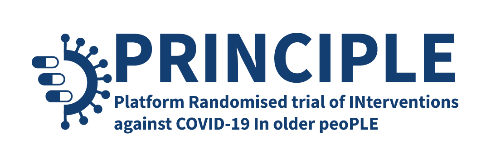 PRINCIPLE study
Platform Randomised trial of INterventions against COVID-19 In older peoPLE

Chief Investigator: Professor Chris Butler
Sponsor: University of Oxford 
Funded by UKRI/NIHR
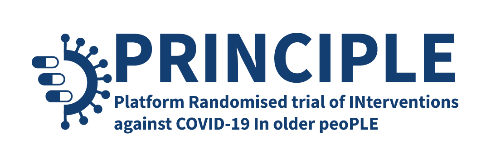 Recruiters will need to:
Provide EMIS access approval and login details (if not, be available to confirm patient’s eligibility with clinically qualified members of the trial team over the phone)
Perform search and send texts, recruit opportunistically if possible
Provide all participants with swabs and swab documentation (if not available communicate this to the participant)
For participants randomised to the trial treatment arm provide medication pack (including envelope, participant instructions, trial contact card etc.)
For all participants contact them to explain how they should receive their swabs (and trial medication pack)
Inform participants of their swab result
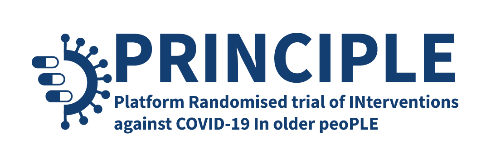 Aim:

 To be the national Primary Care platform trial for UK COVID-19, assessing the effectiveness of trial treatments in reducing the need for hospital admission or death for patients with suspected COVID-19 infection aged ≥50 years with comorbidity, and aged ≥65 with or without comorbidity, and during time of prevalent COVID-19 infections in the context of current care delivery
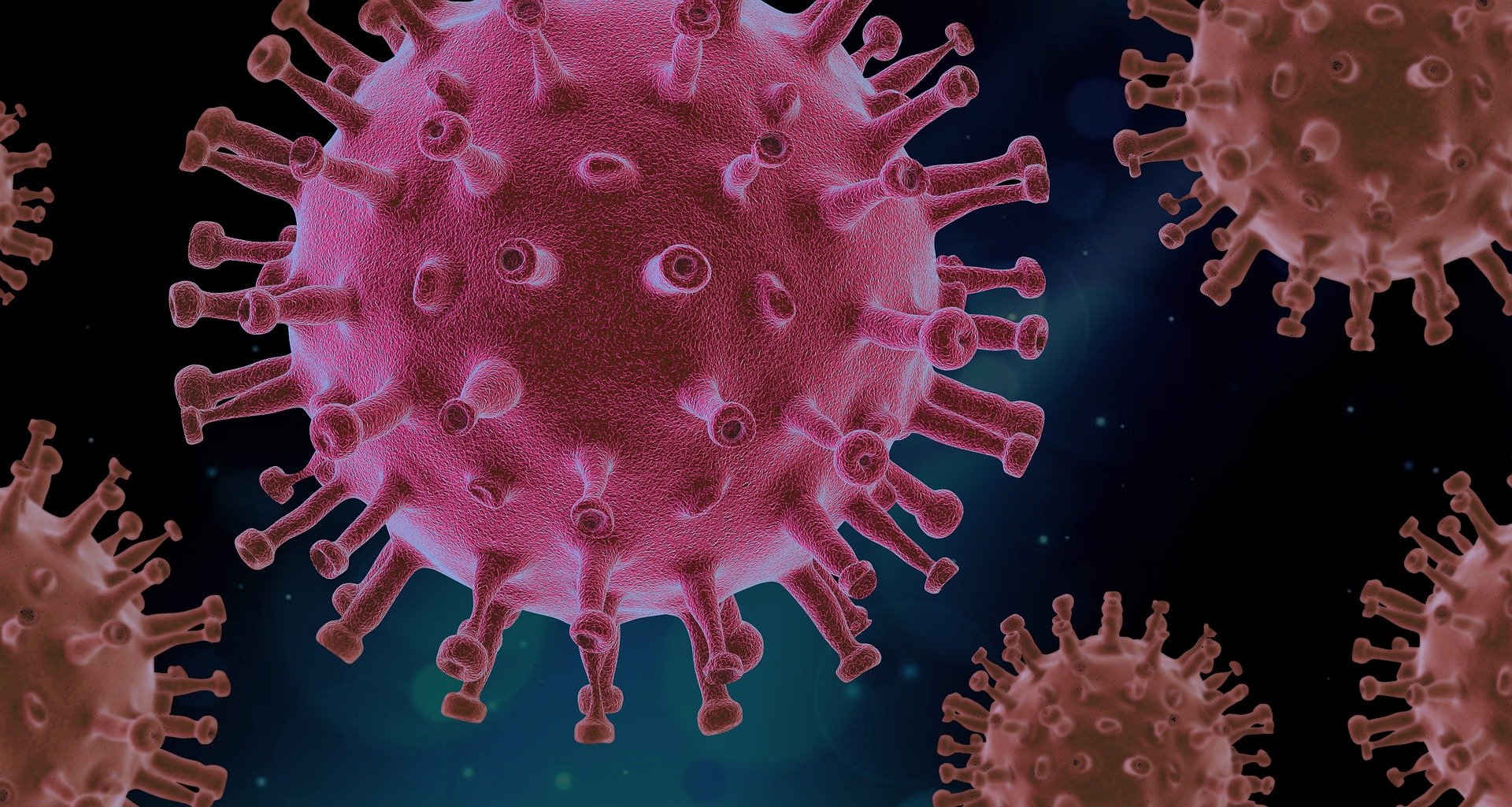 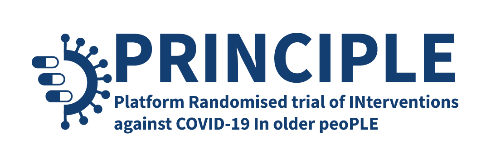 We are looking at…
Best usual primary care
VS
Existing drugs that may be active against COVID-19
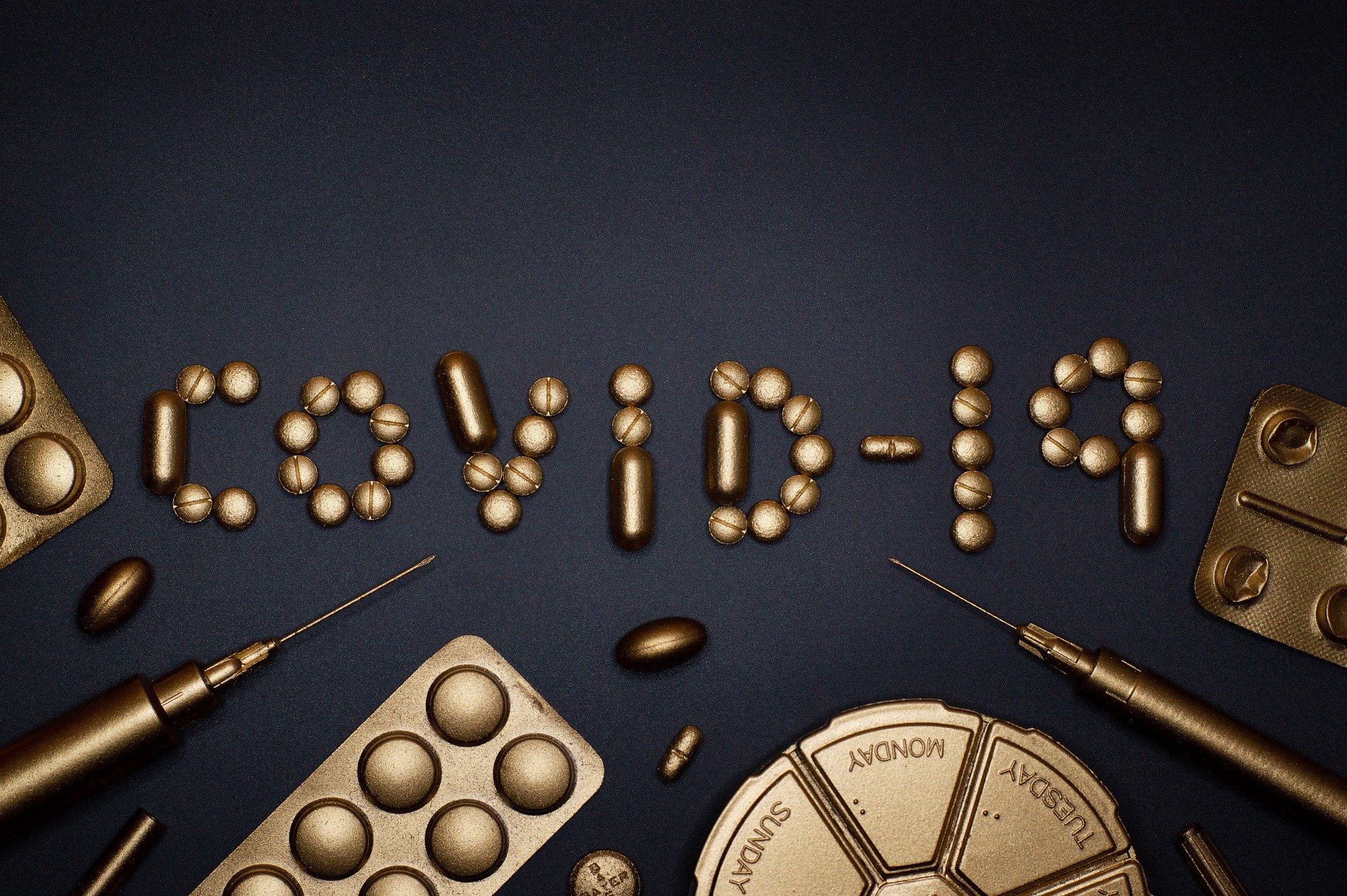 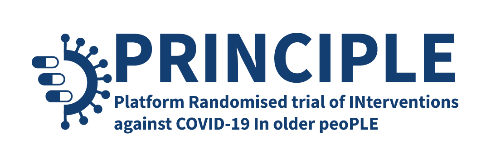 We are looking for
We are looking for: Patients aged ≥50-64 years with any of the following listed comorbidities:
Known heart disease and/ or hypertension
Known asthma or lung disease
Known weakened immune system due to a serious illness or medication (e.g. chemotherapy);
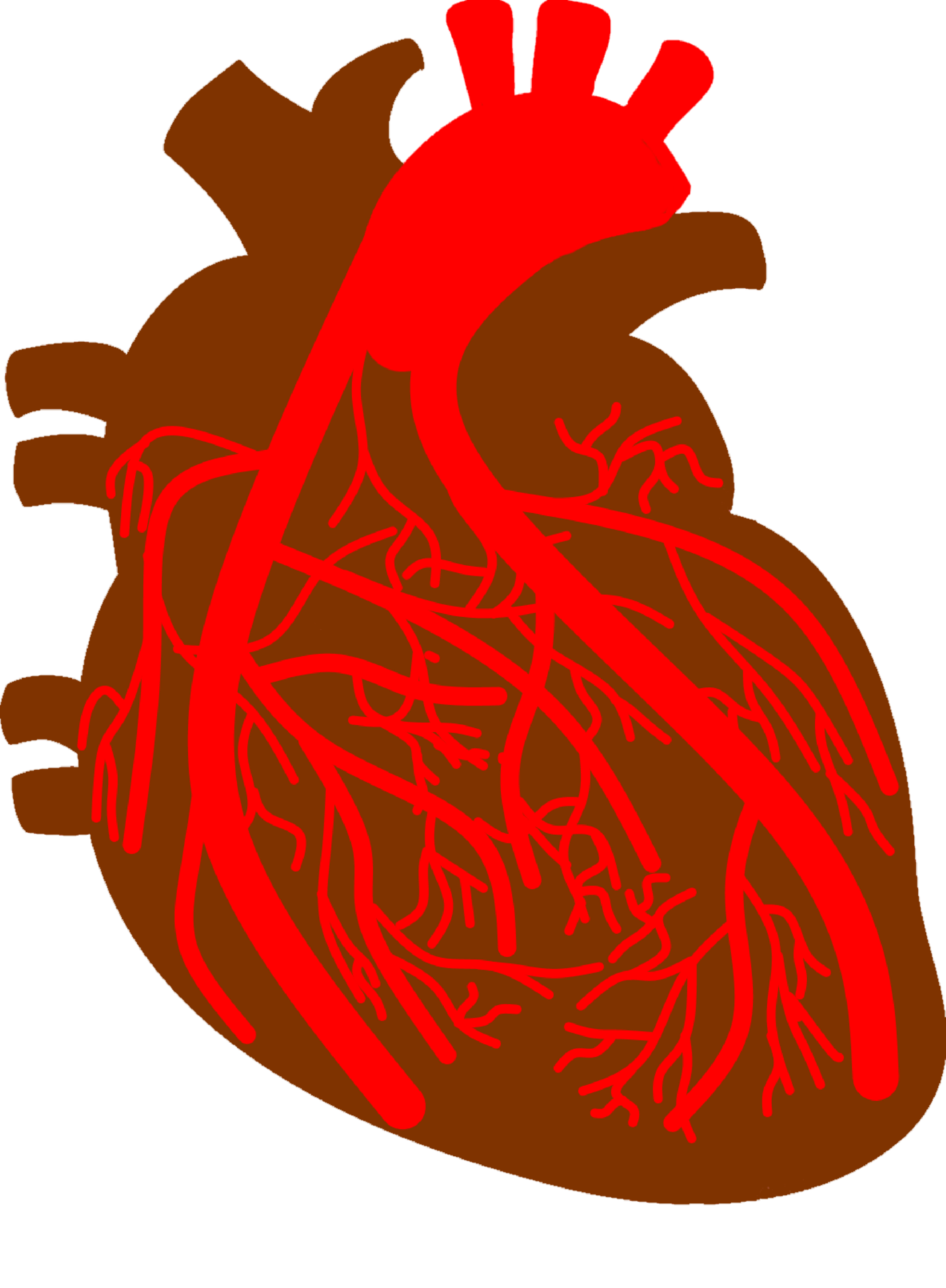 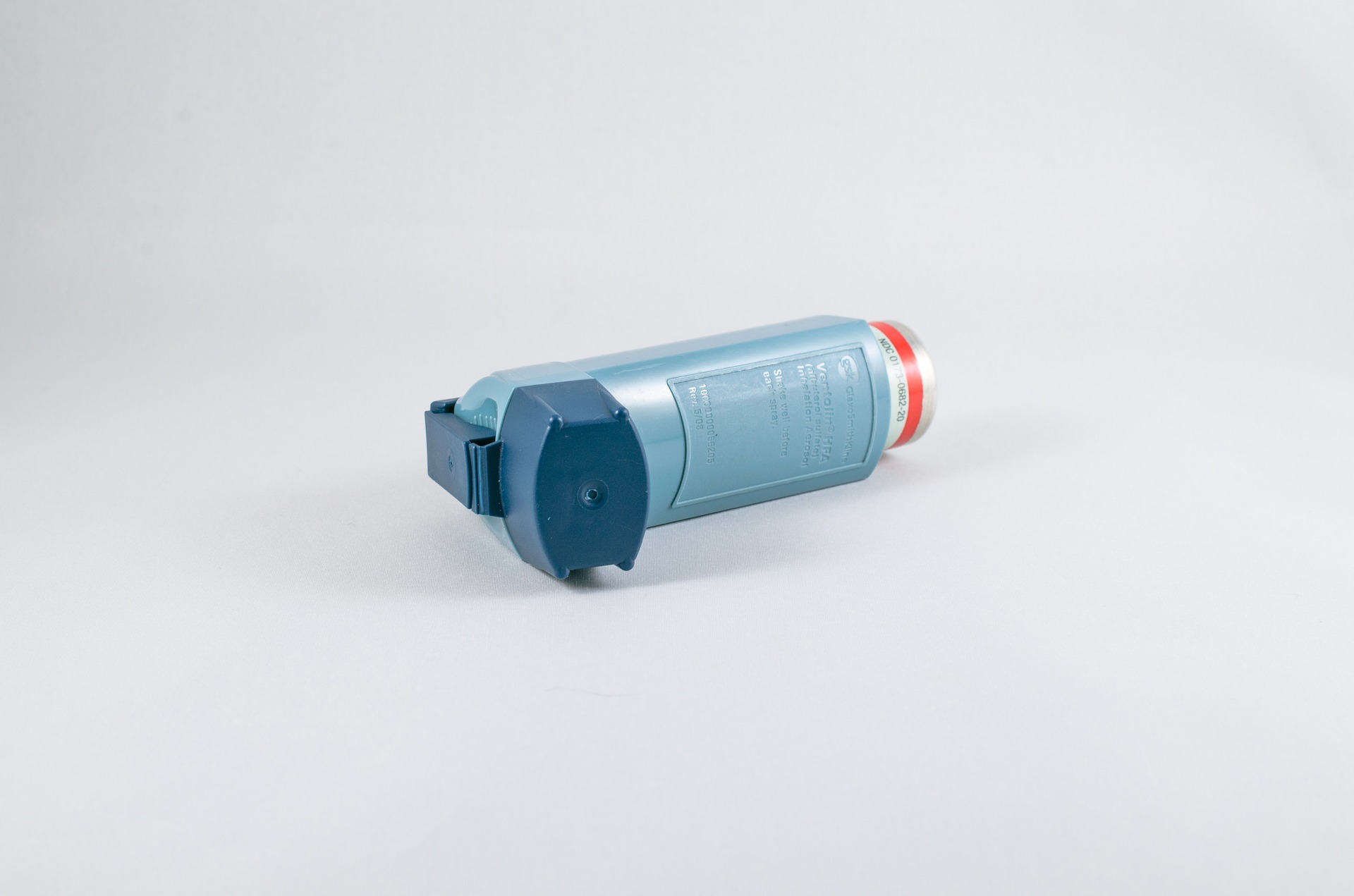 Known diabetes not treated with insulin
Known stroke or neurological problem
Known mild hepatic impairment
OR Patients aged ≥65 with or without comorbidity
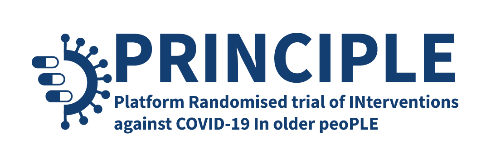 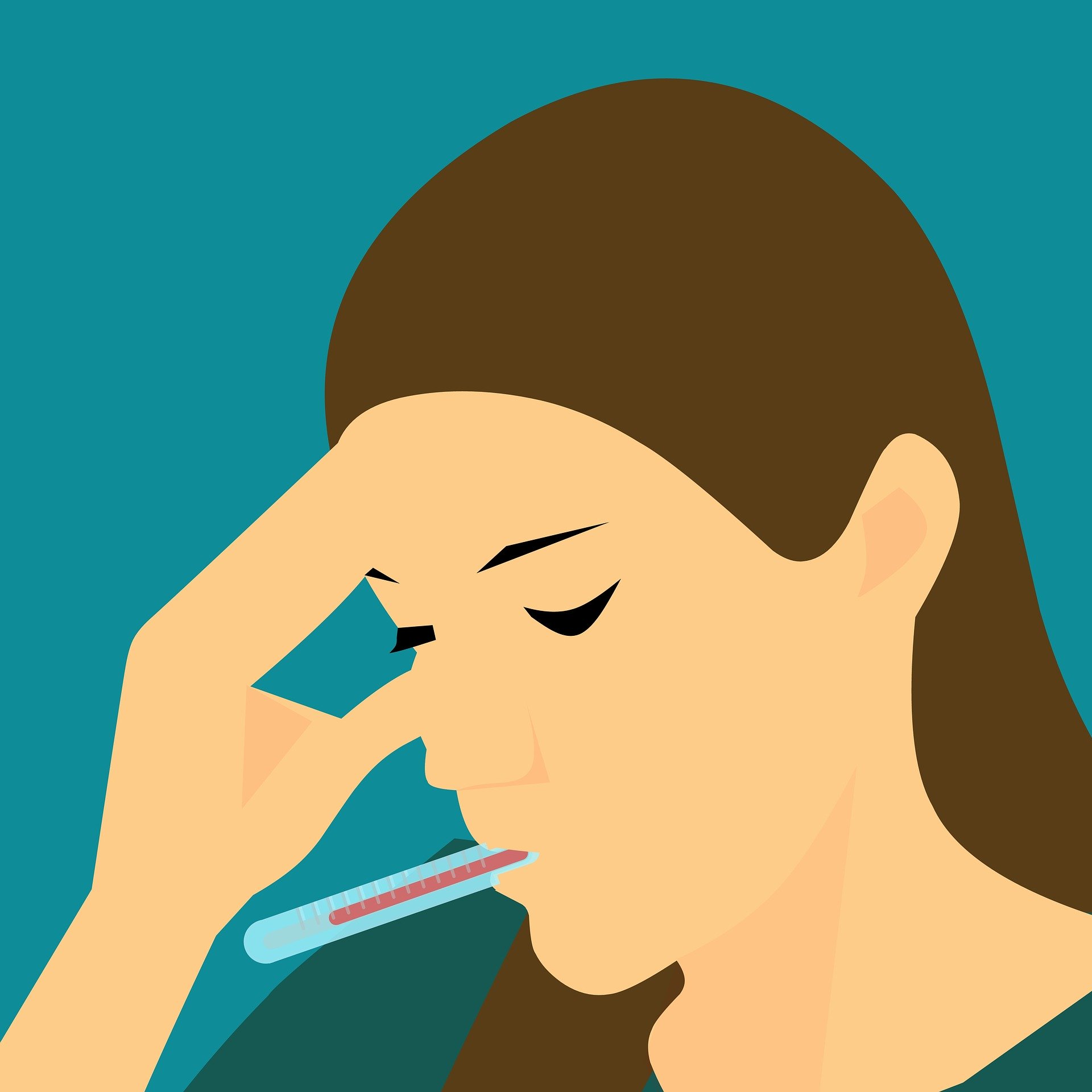 WITH
New Continuous Cough
A high temperature (hot to touch)
And/Or
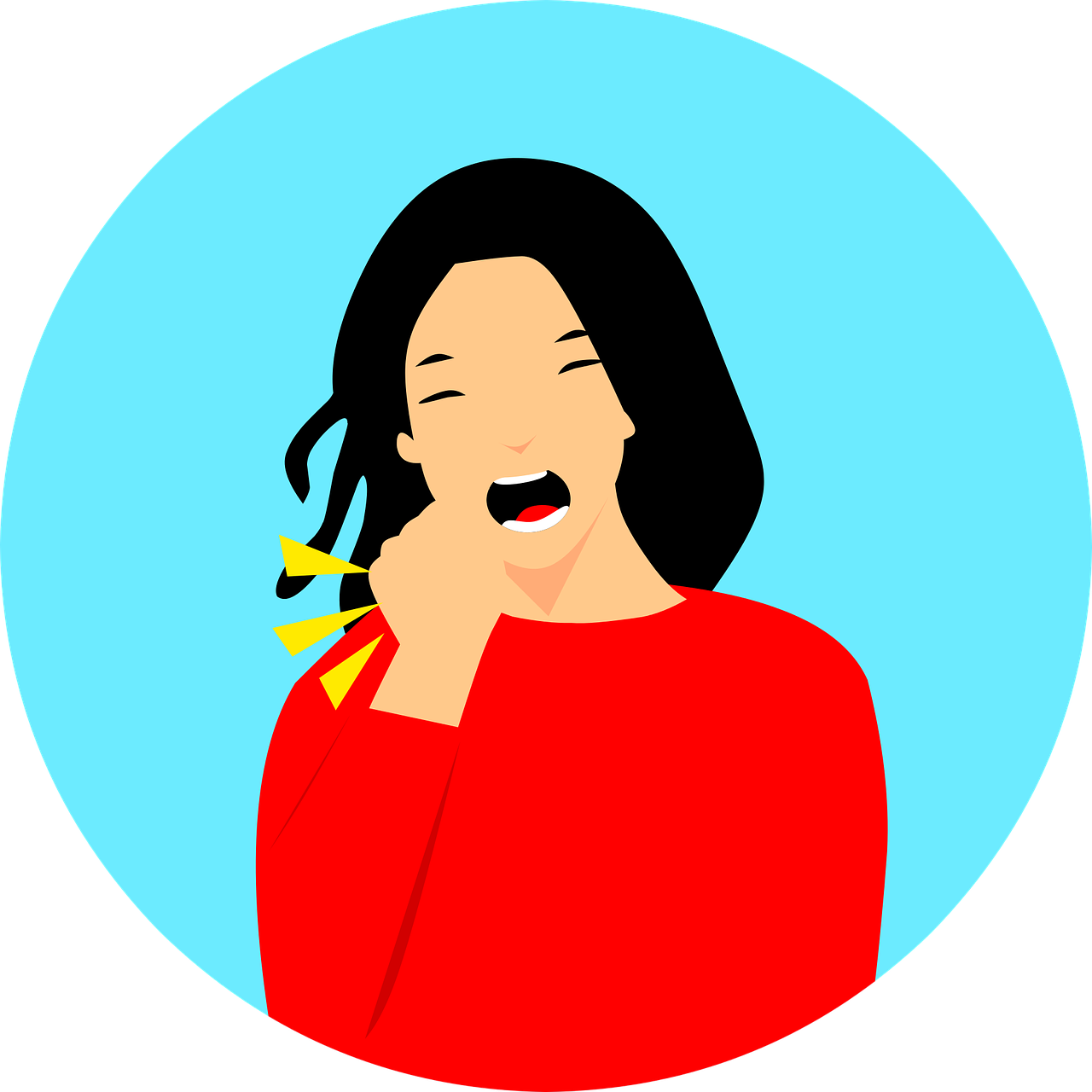 within 14 days of inclusion
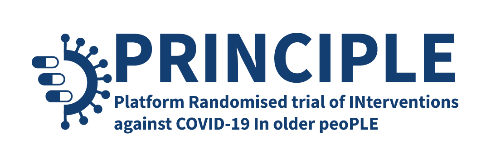 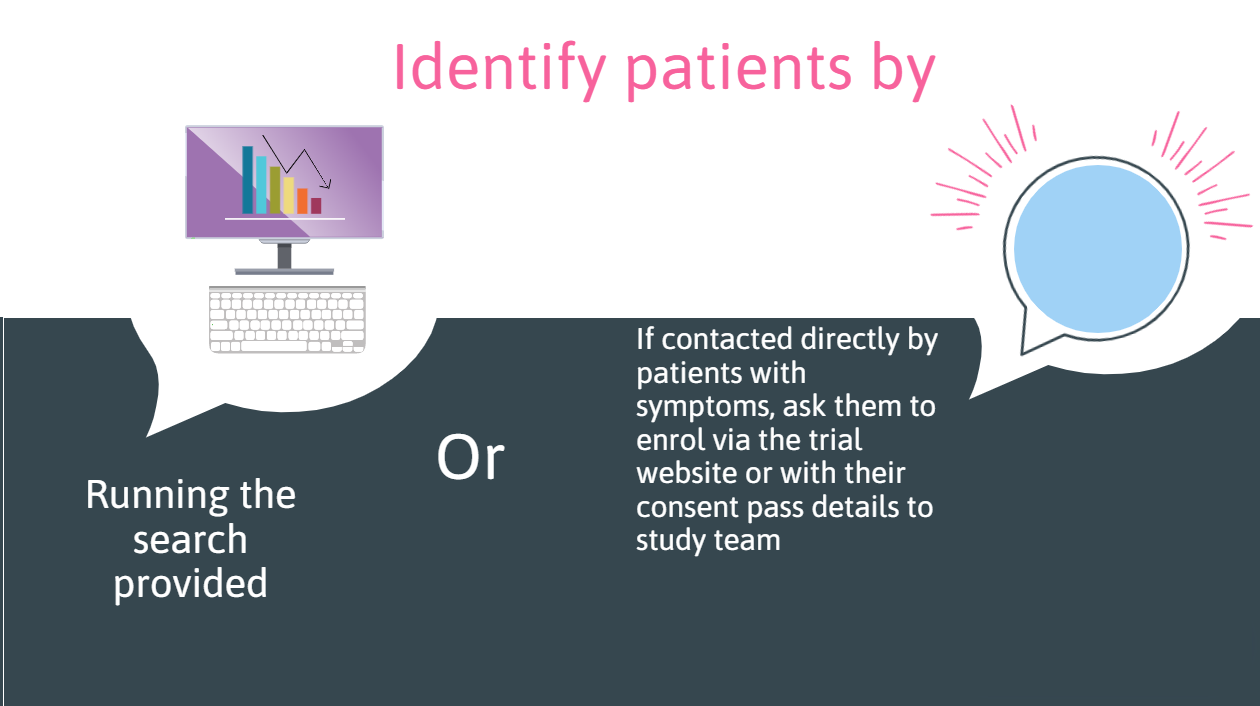 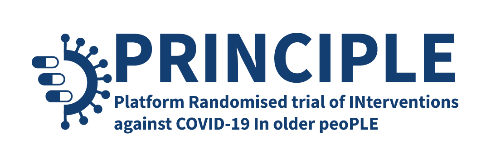 Randomisation

Participants will be randomised to either
Usual Care Plus Trial Medication
Usual Care
OR
Randomisation result instant once trial team have confirmed eligibility, copy automatically sent to participants GP, trial team and participant, randomisation will also provide participants trial ID . GP can review the Patient Information Sheet and completed Informed Consent Form at any time using a secure log-in access code provided by the trial team.
Trial Medication must ONLY be provided to Participants randomised to the Medication Arm of the trial
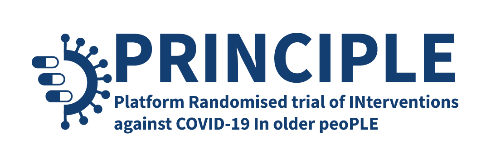 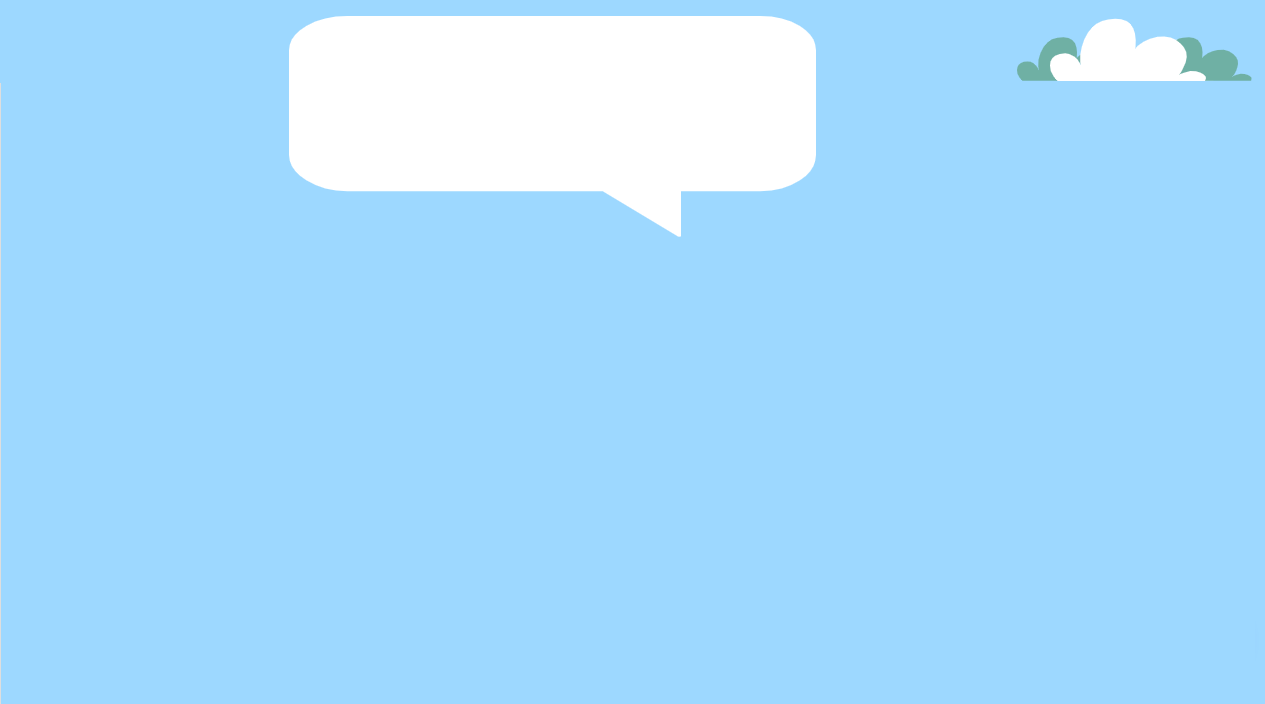 USUAL CARE GROUP
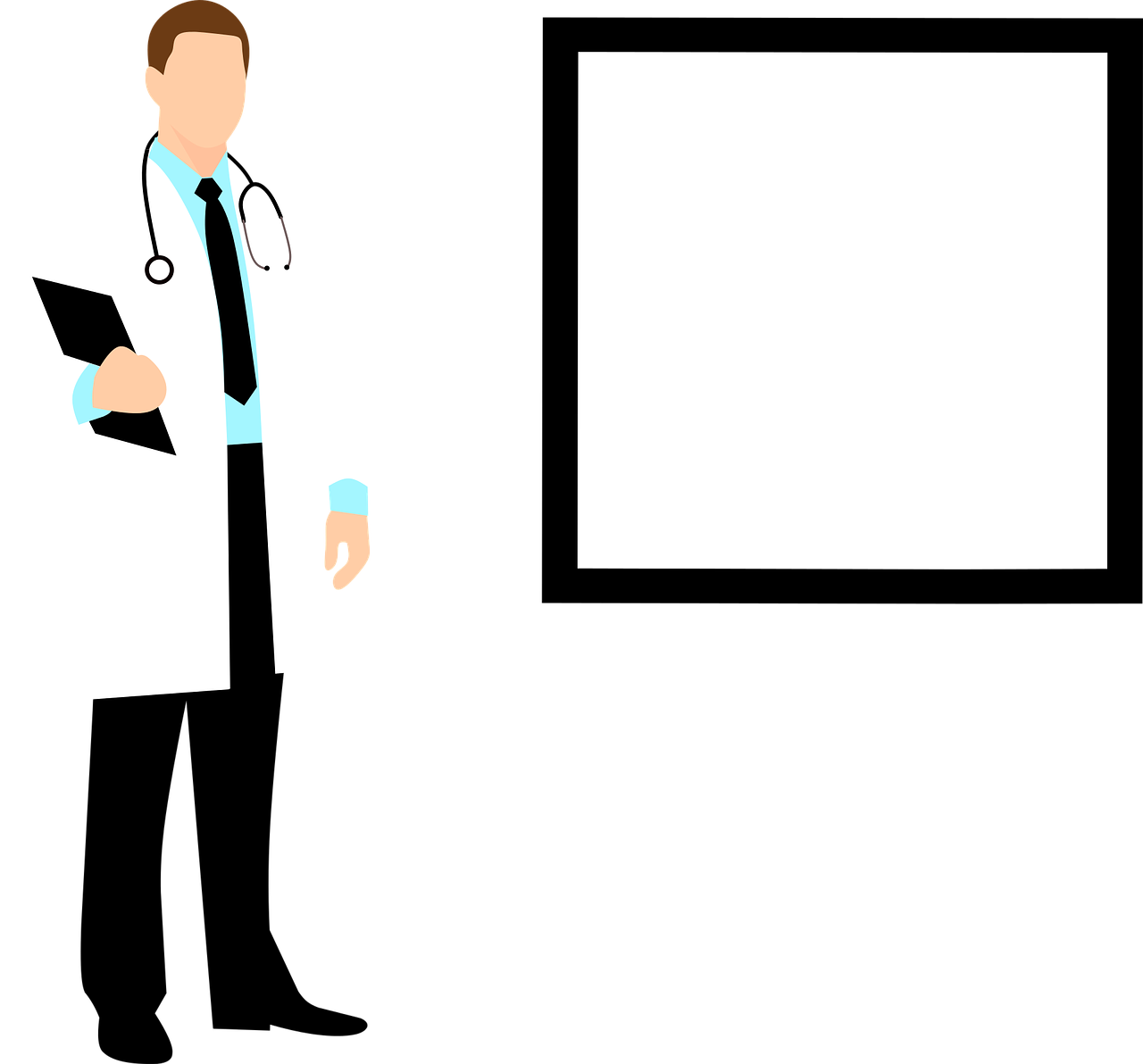 GPs to provide clinical care and advice according to current practice

Participants will be advised to contact their GP if their condition worsens or they have concerns about their illness at any time during the trial.
All participants will be able to take their usual prescribed medications and medicines such as paracetamol but they should agree not to take any experimental or unlicensed drugs for their illness.
* The study team will not be responsible for the usual medical care of the participants illness
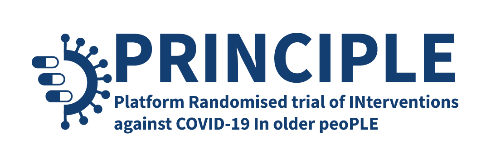 USUAL CARE PLUS TRIAL MEDICATION GROUP
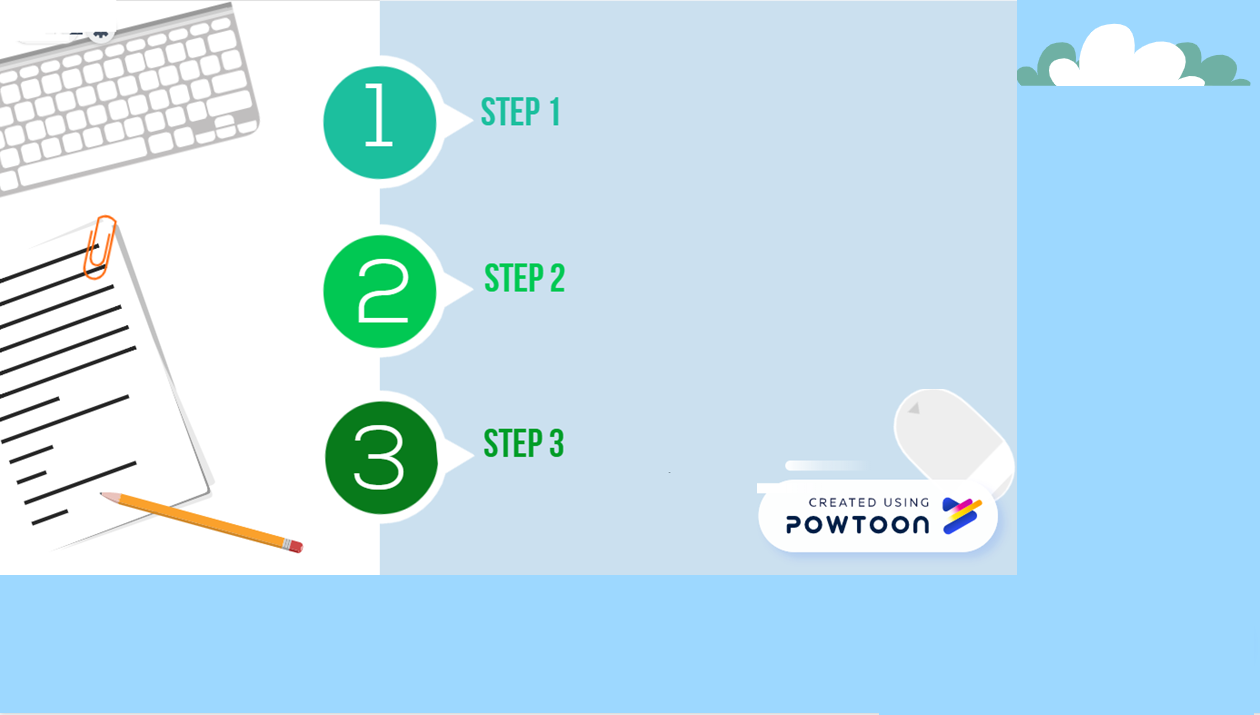 Follow usual care instructions plus the following steps by a Doctor or Pharmacist
Issue FP10 prescription to ensure trial medication captured in patient record  (printed scripts can then be shredded)
Take one envelope with pre-printed trial medication label attached
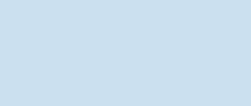 Add participants trial ID to label
* Please refer to WI Repackaging of IMP at GP site
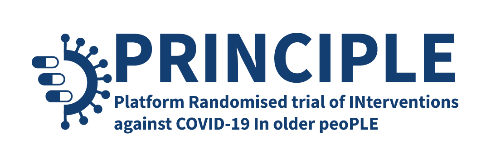 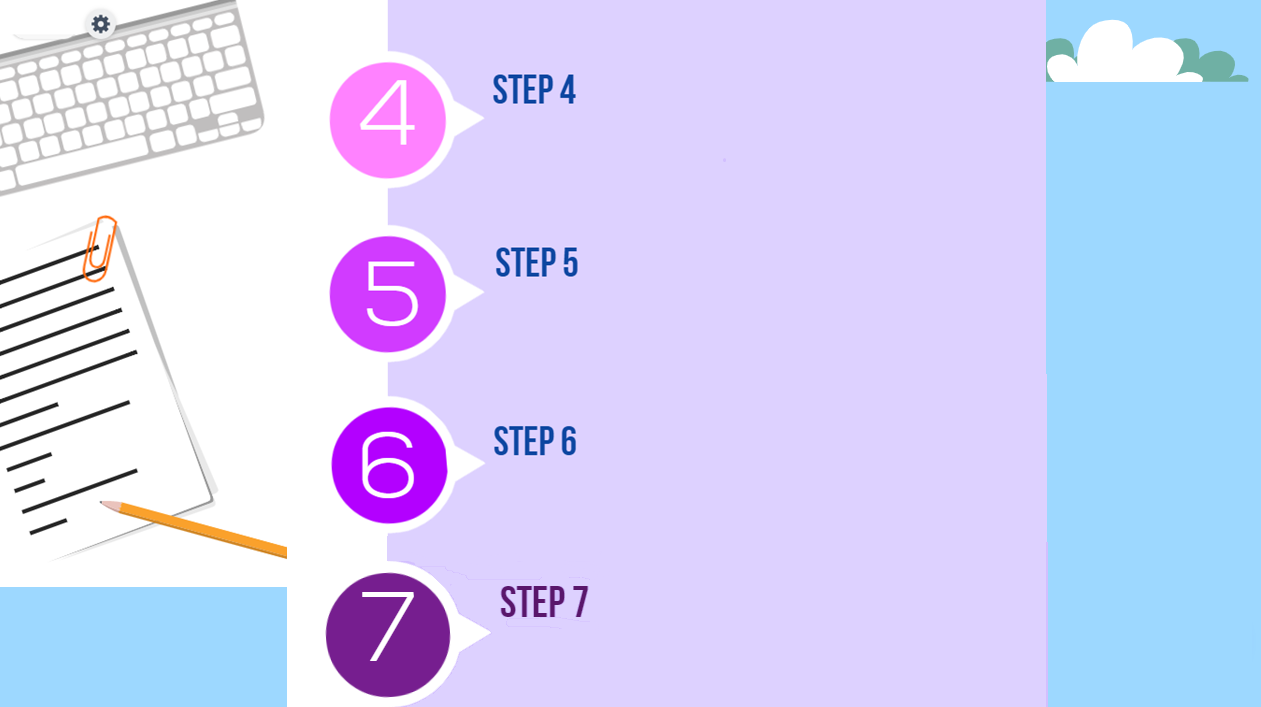 Ensure patient instructions on taking medication inside envelope (NOTE/ the trial team should be able to provide these ready prepared envelopes for you)
Add one blister pack (15 tablets) to the envelope, seal
Record participant ID and serial number of blister pack (from IMP box) on ‘PRINCIPLE Trial Drug Accountability Log’
Provide envelope to participant or their representative, GP is responsible for informing participant of how they should receive their medication
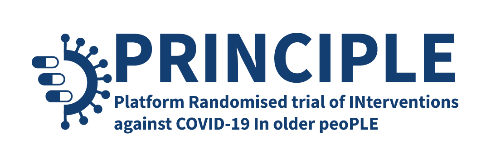 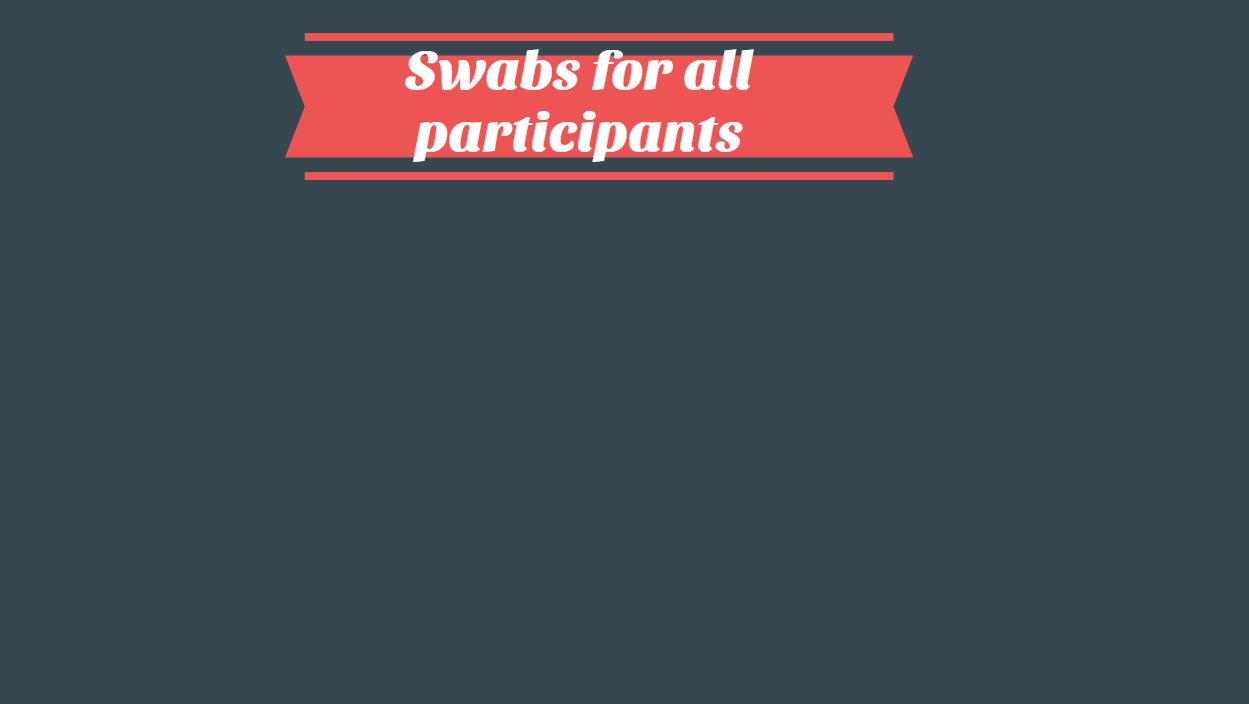 1. Unless swab already taken for this illness episode provide COVID 19 self swab pack
2. If participant randomised to medication group, provide swab with trial medication (patients will be asked to take their swab before starting medication)
OR
3. If participant randomised to usual care group either post swab to participant or request collection by participants representative, GP is responsible for informing participant on how they should receive their swab
Please complete the PHE Microbiology Request Form to send with the Participant’s swab pack

Please make sure you have completed the following (If not set-up on your system to run automatically):
NHS no
DOB 
Practice name
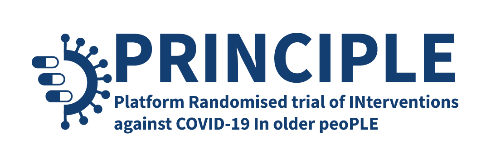 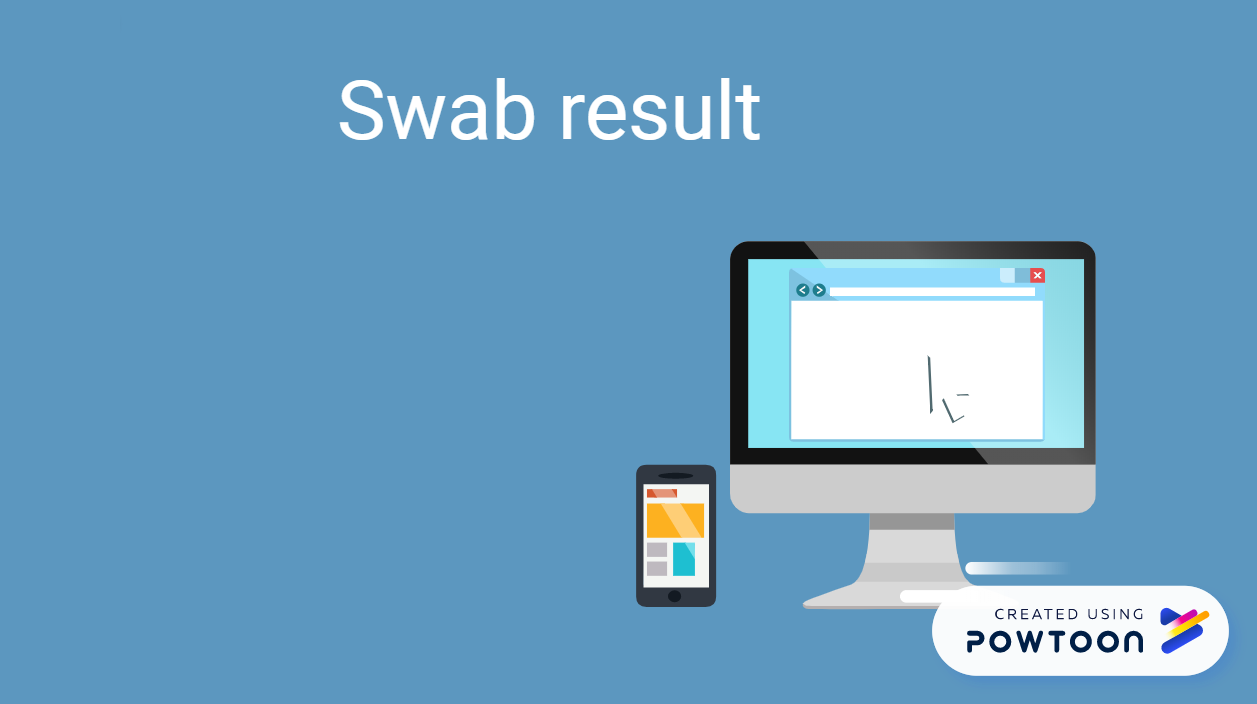 Public Health England will provide GP’s with the swab result when available

GP will call the participant and provide swab result

The trial team may call GP to follow up on swab result
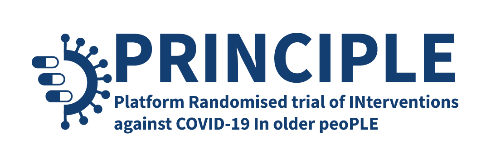 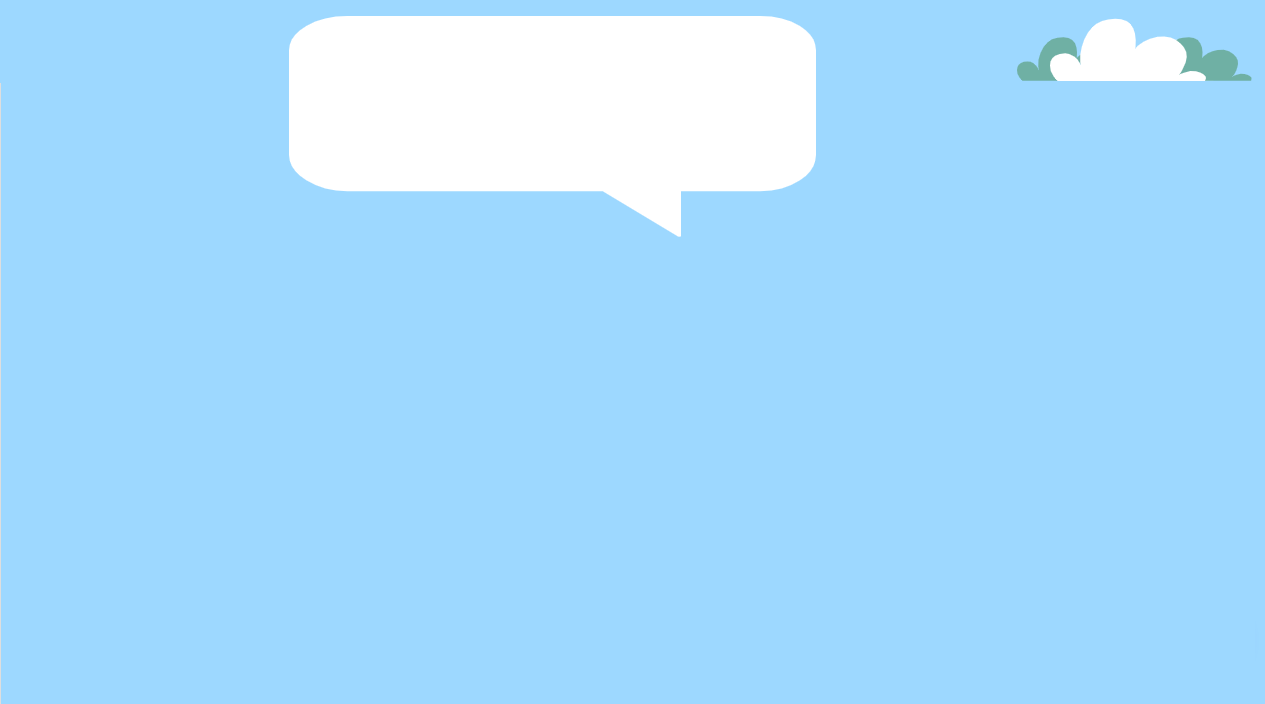 Communicating a negative swab result
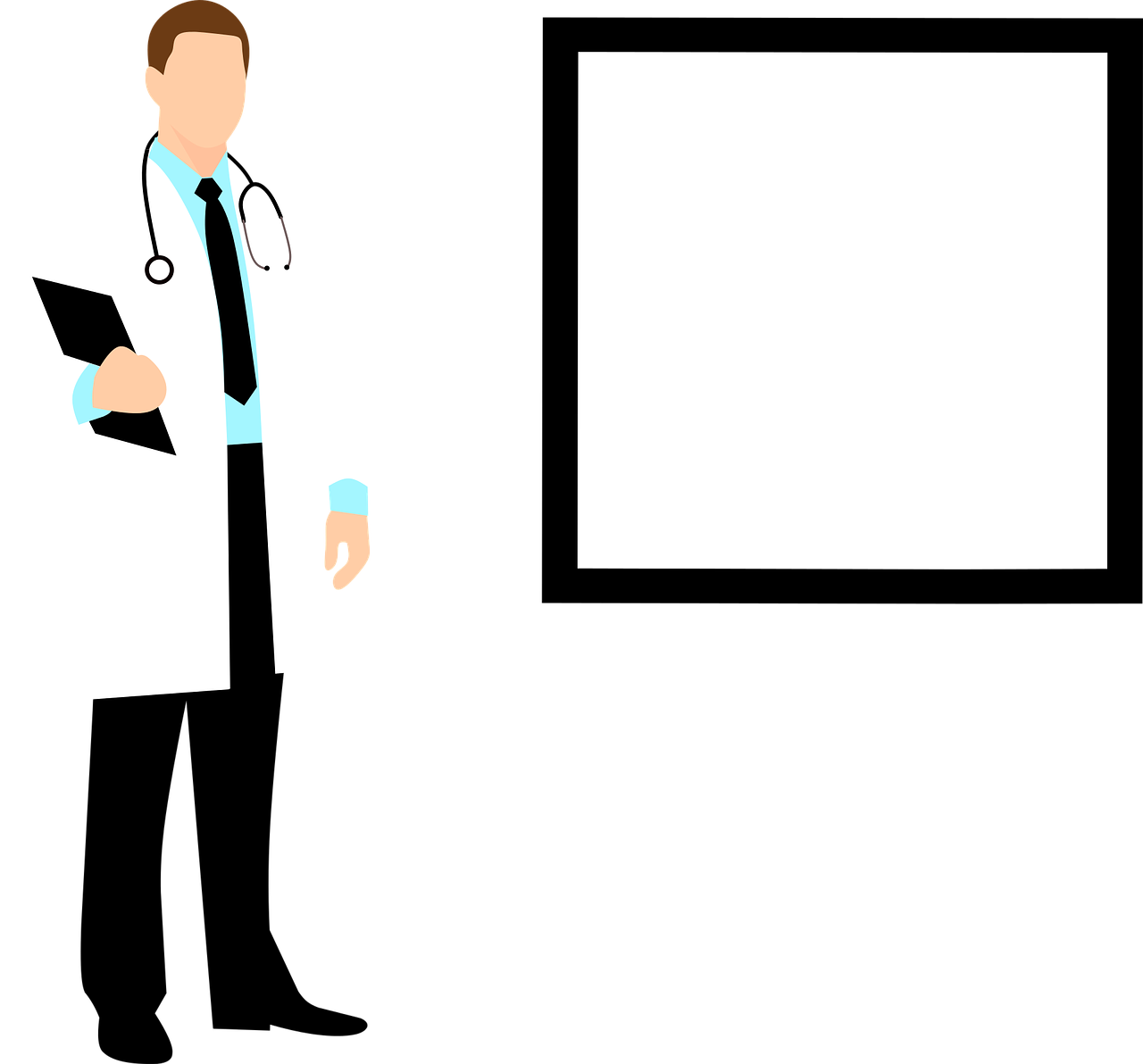 If a participant’s swab result is negative it is important to make it clear that they should continue with the full course of trial medication (if randomised to the medication arm) and complete their trial diary.

Suggested explanation to the participant: ‘Although the swab is negative we would like you to continue taking the full course of trial medication (if applicable) and complete the trial diary to record your recovery from the illness. Although the laboratory analysis is usually accurate there can be occasions when it is not able to detect the virus from the swab. For example, a negative swab result can sometimes occur if not enough sample was taken, or if the swab was taken at a very early stage of infection with the virus.’
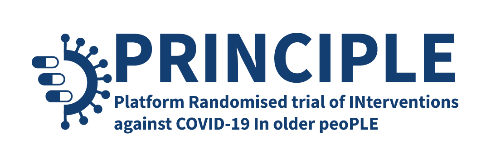 How do I order more swabs?
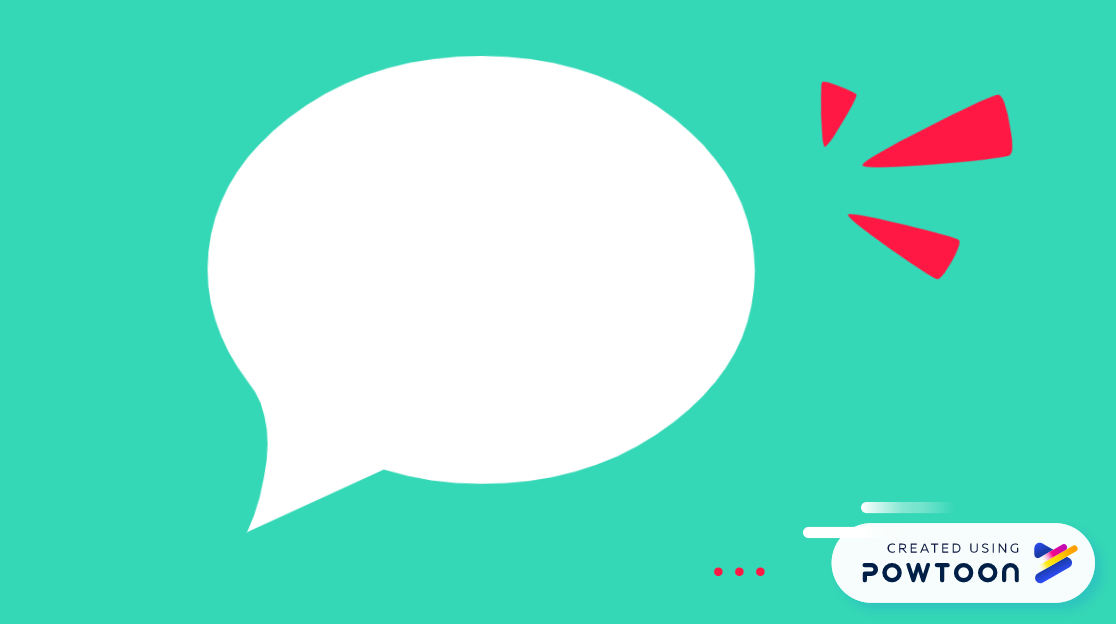 Email practiceenquiries@phc.ox.ac.uk

The trial team will also track use and call GPs to ensure re-order and discuss any issues
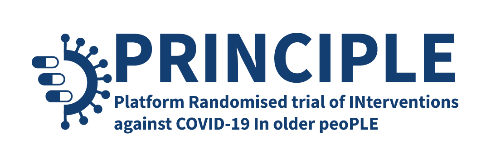 How do I order more drug?
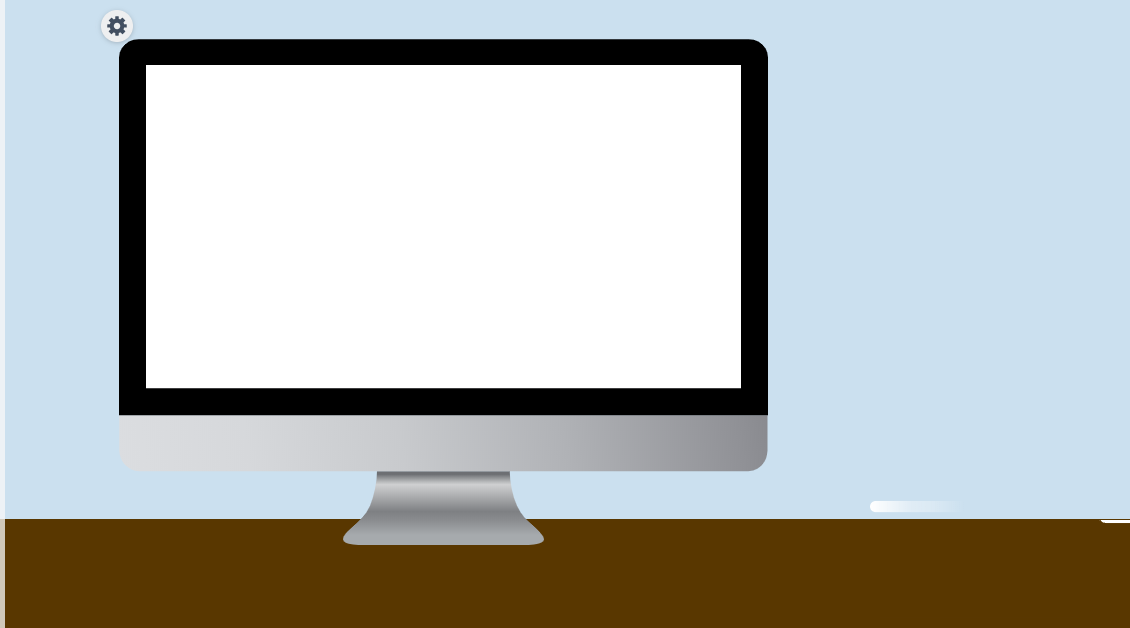 Order will initially be capped at 3 packs of 60 tablets per practice. If you would like more, please request from CTU who will update PHE.
Please use website: https://portal.immform.dh.gov.uk, clicking ‘PRINCIPLE Trial’ button to order more medication (if ordered by 11am it should arrive the next day).
The Trial team will also track use and call GP to ensure re-order, any issues call us
Once the order is placed via IMMform, drug will be delivered to practices from PHE
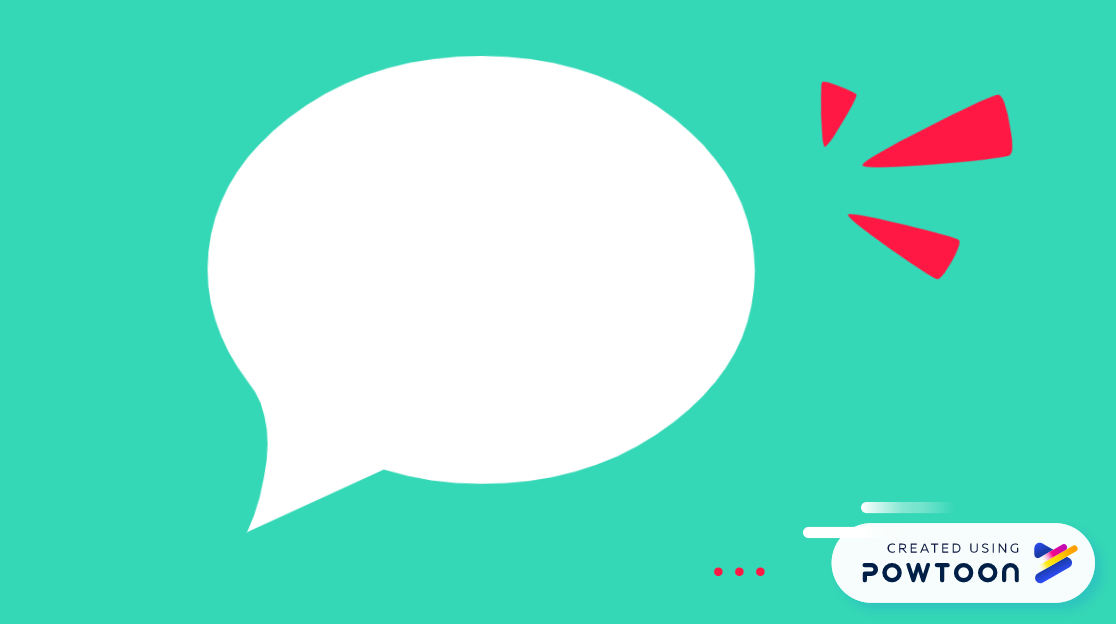 Serious Adverse Event
Reporting
IF YOU BECOME AWARE OF AN SAE PLEASE REPORT WITHIN 24 HOURS (principle@phc.ox.ac.uk)

 What SAEs should I report? 
An event which:
i) leads to hospitalisation or death NOT DUE to COVID-19
i) is life-threatening
ii) results in persistent or significant disability/incapacity
 iii) consists of a congenital anomaly or birth defect*.
Hospitalisation or death due to COVID-19 DO NOT need to be reported as SAEs
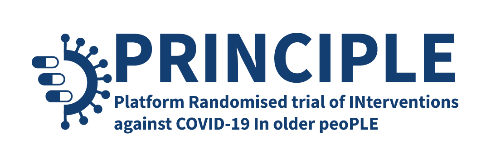 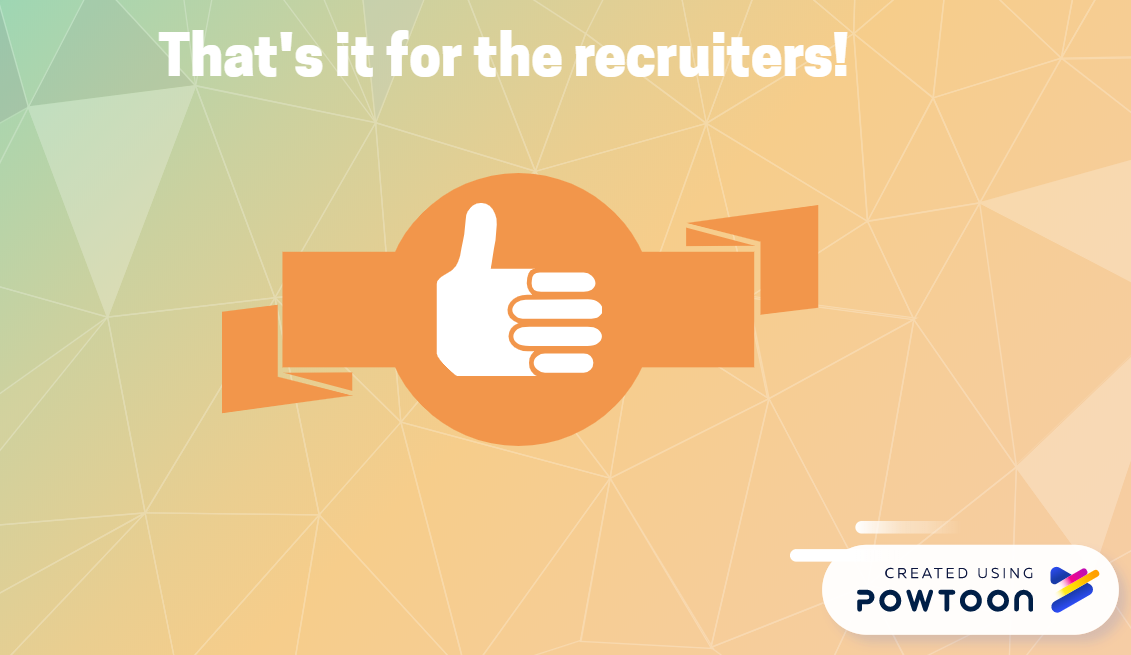 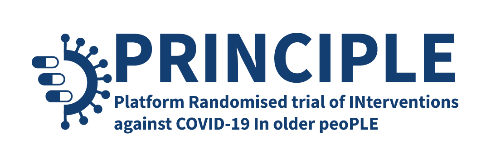 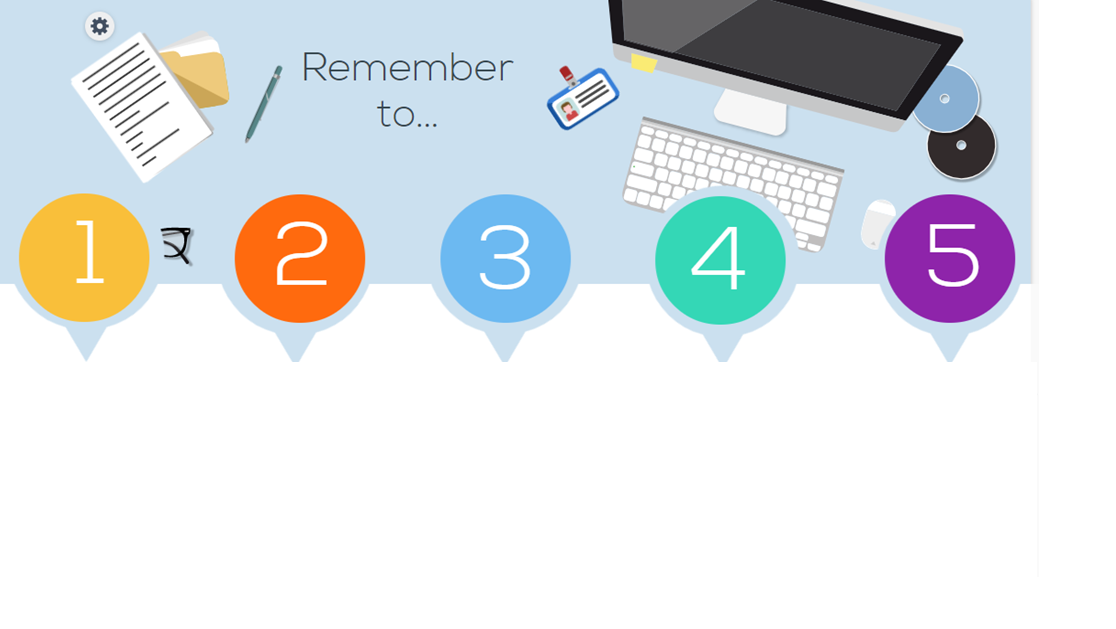 For participants randomised to the trial treatment arm provide medication pack (including envelope, participant instructions, trial contact card etc.)
Perform search and text, recruit opportunistically where possible
Provide the PHE swab pack for ALL participants
Inform participants of their swab result
Provide EMIS logins or support eligibility confirmation
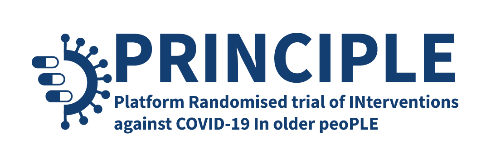 Please contact the team if you have any problems:
 
Email: principle@phc.ox.ac.ukPhone Number: 0800 138 0880